Mission Moment
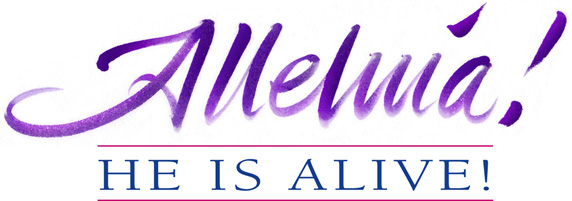 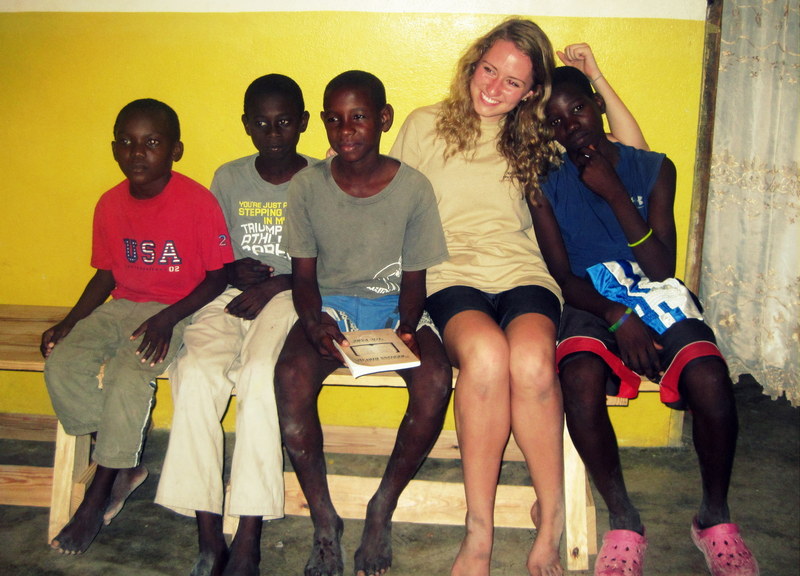 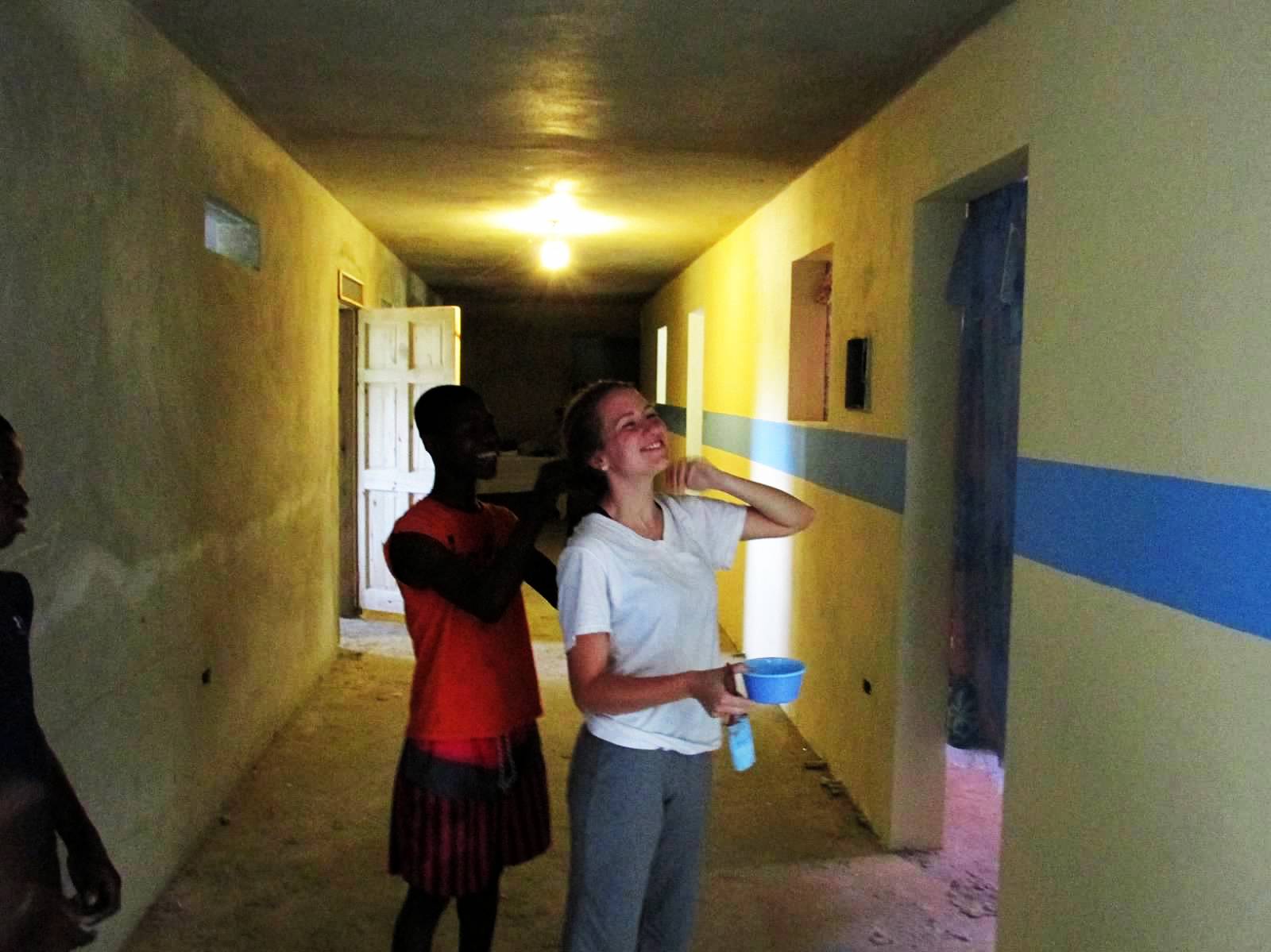 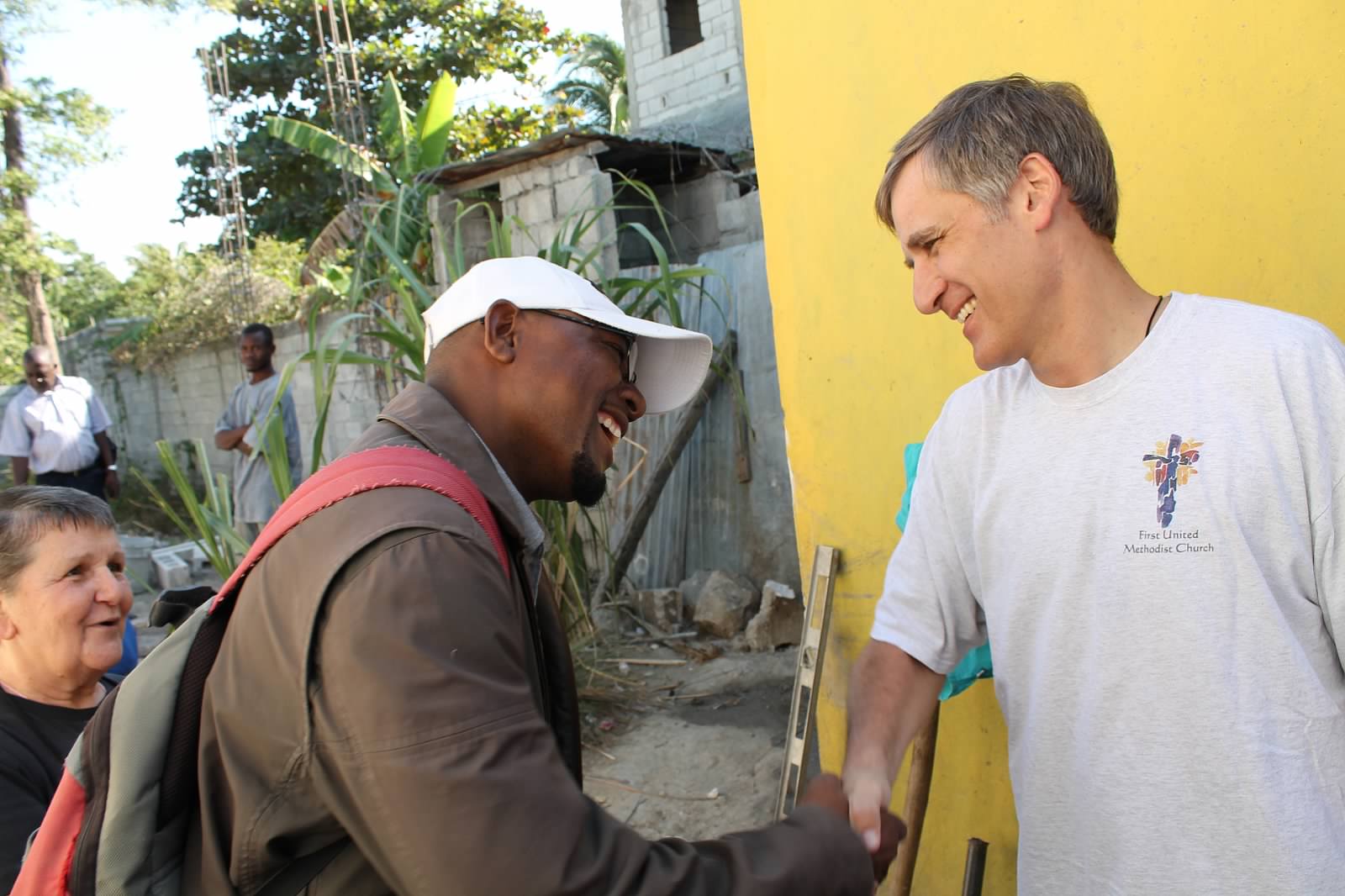 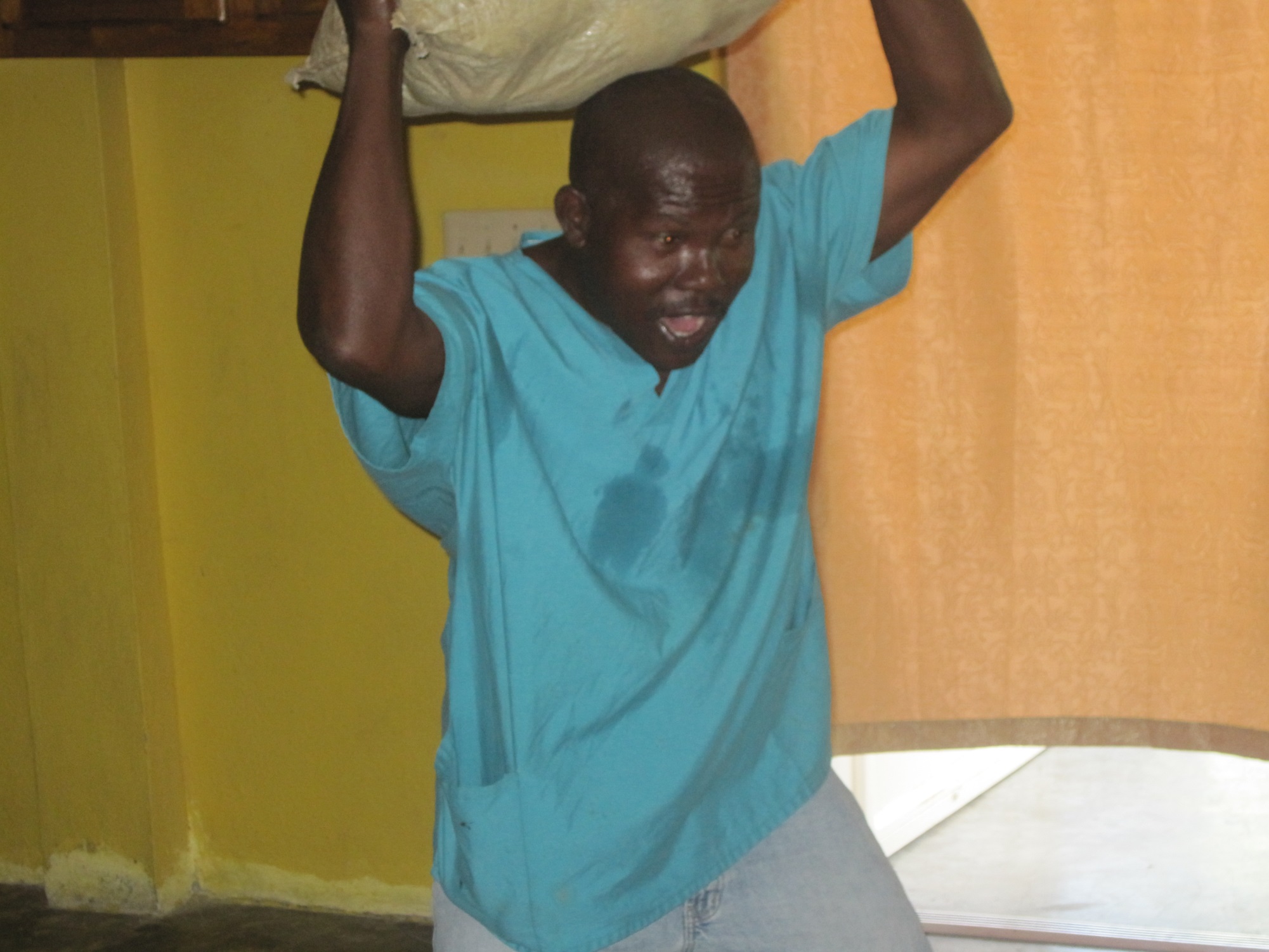 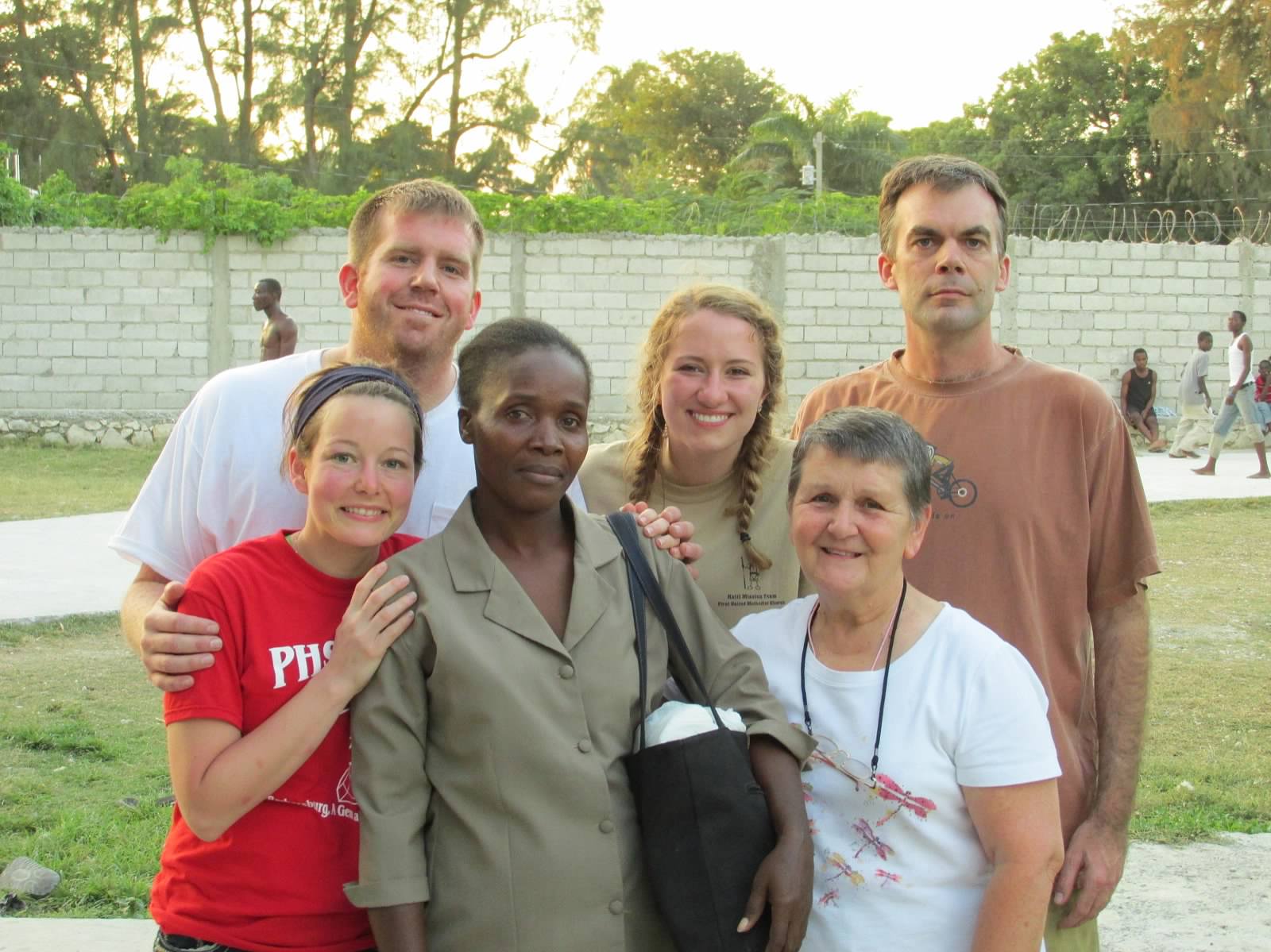 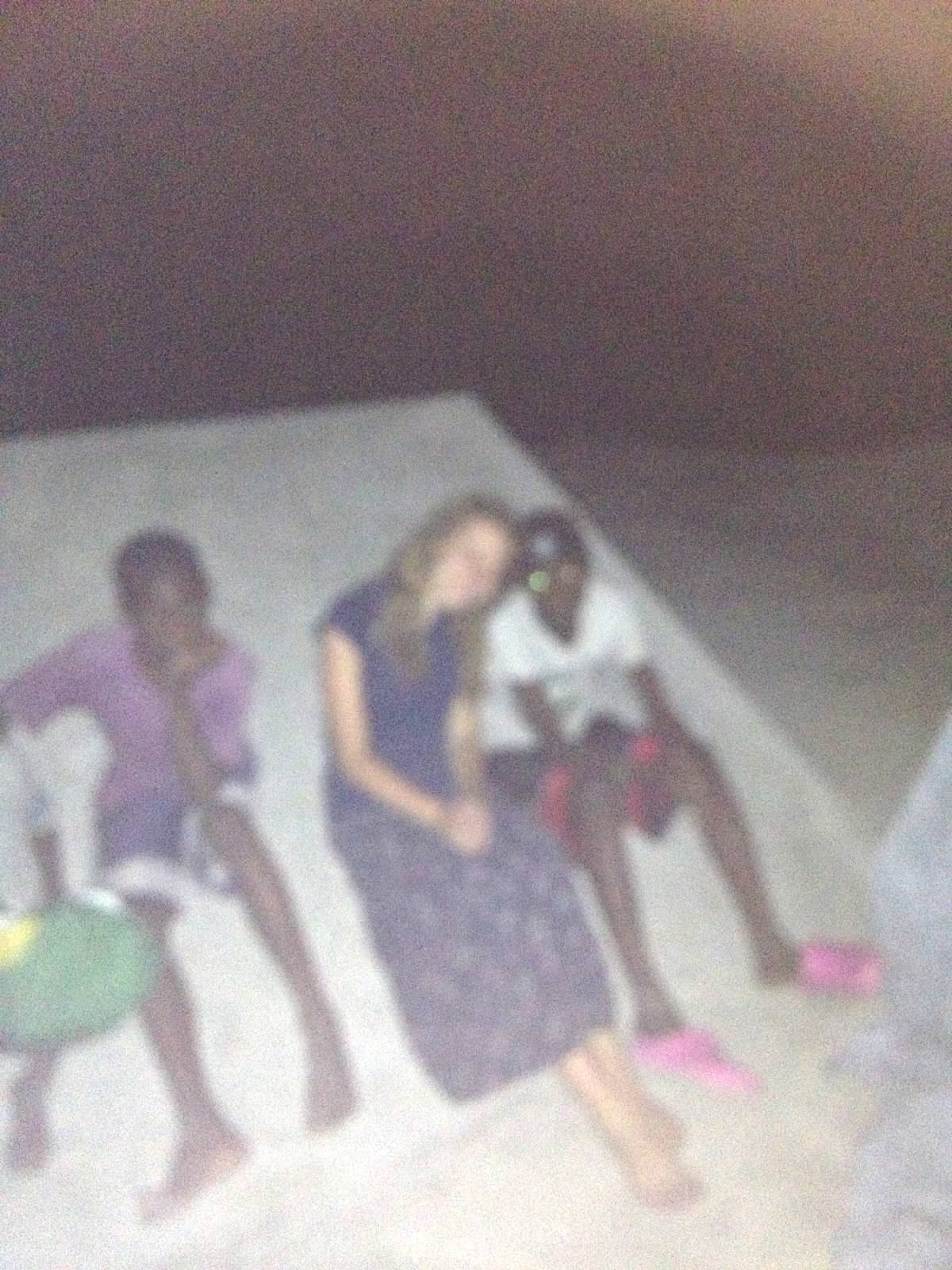 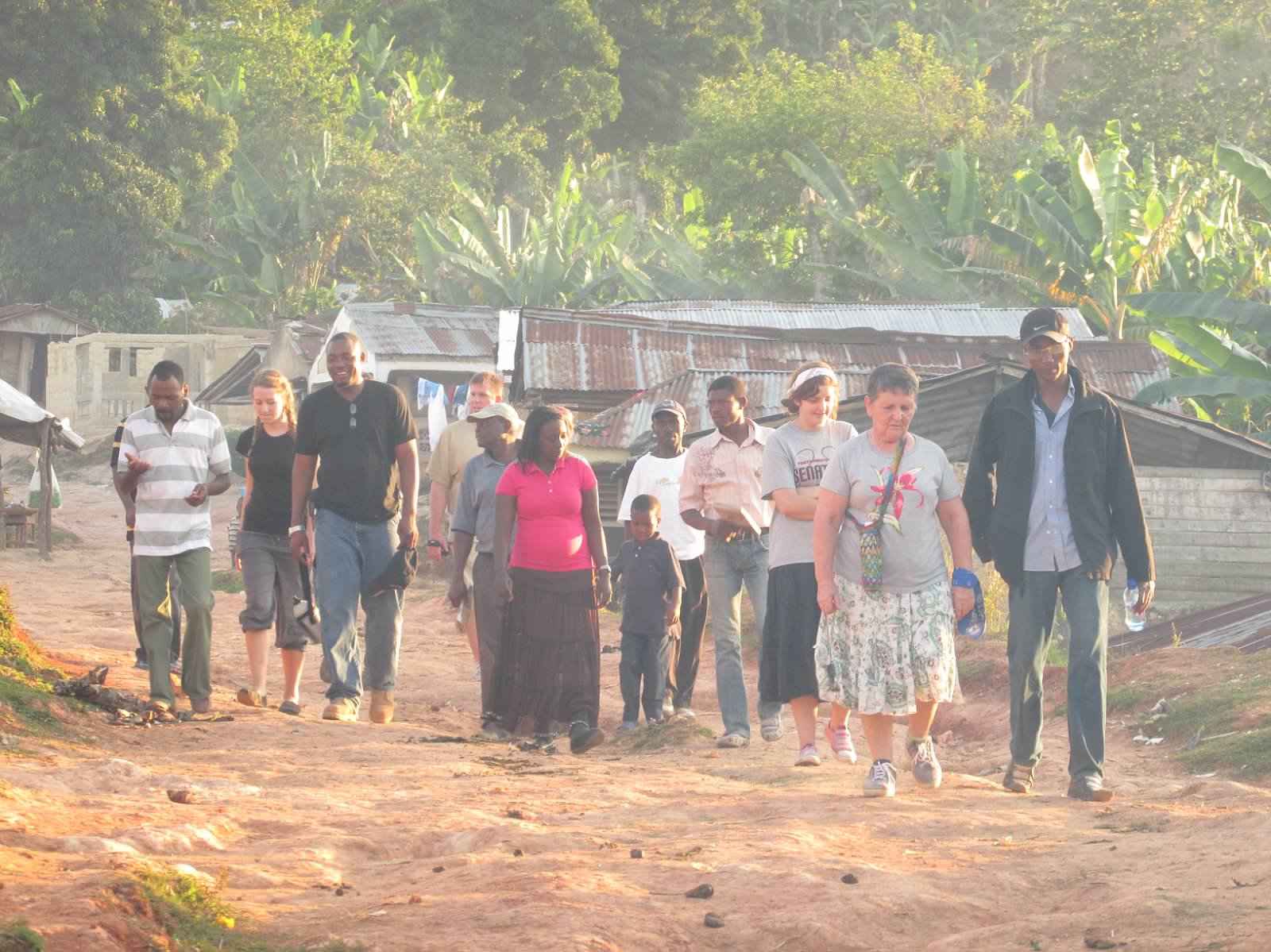 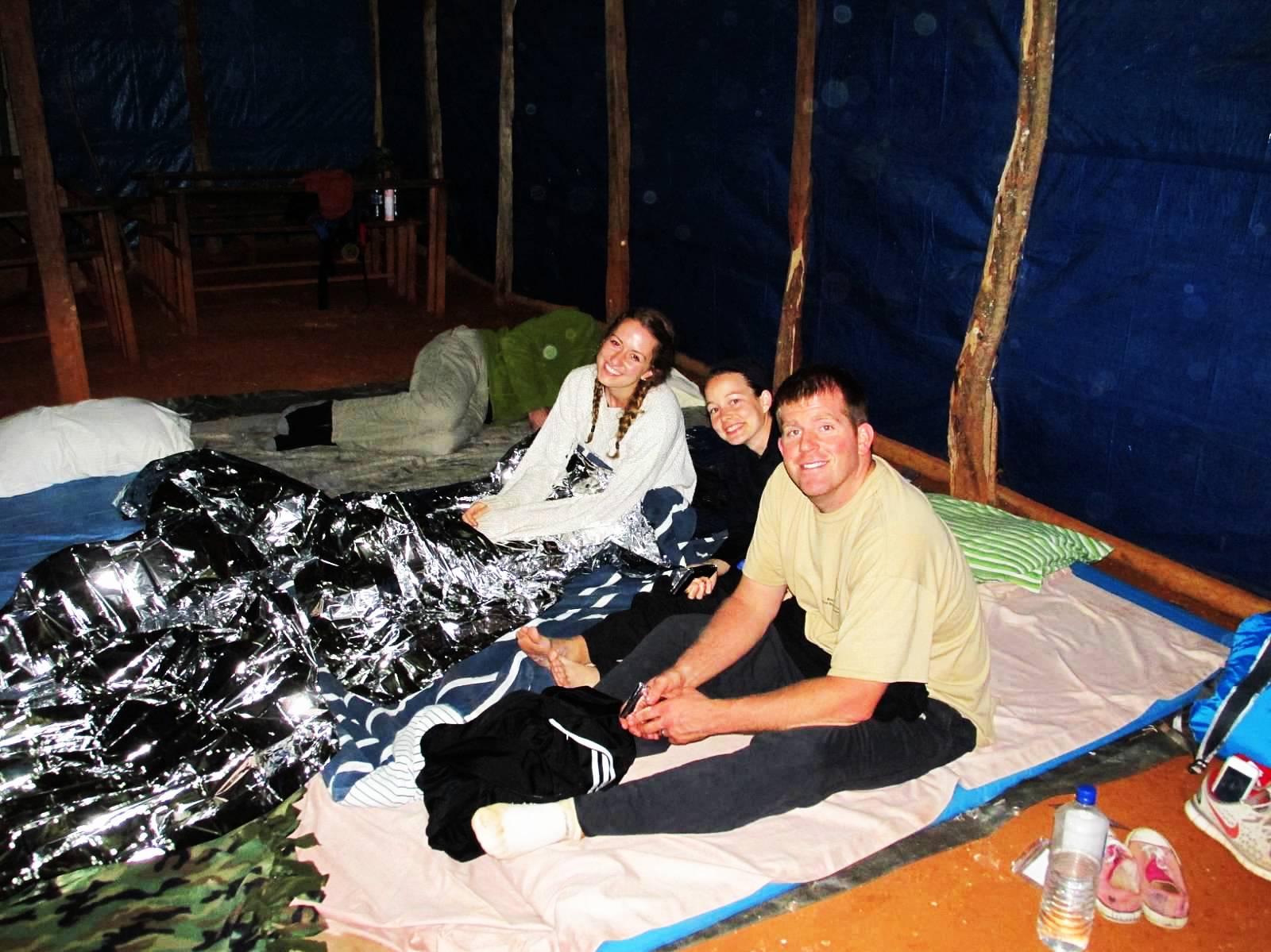 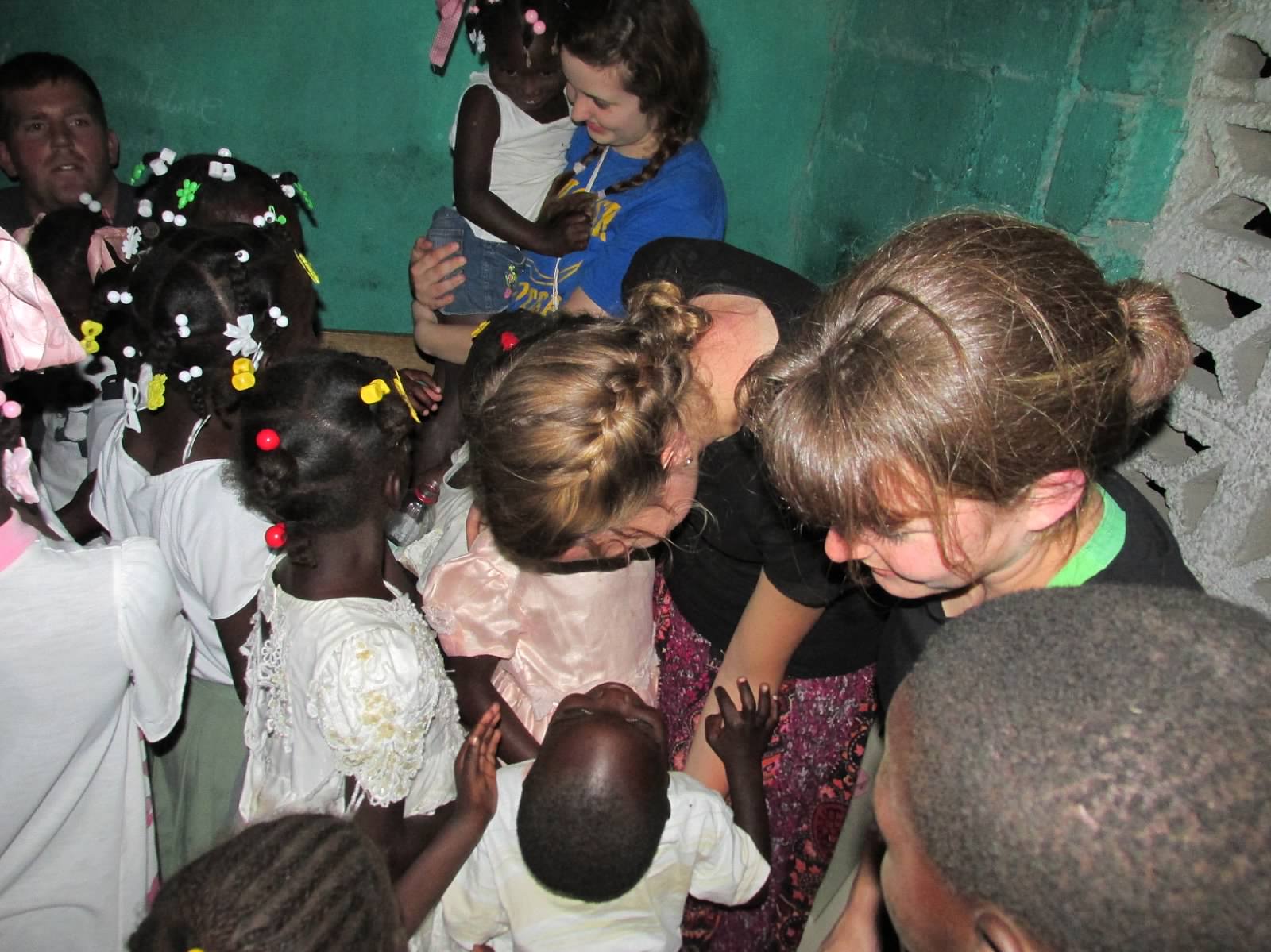